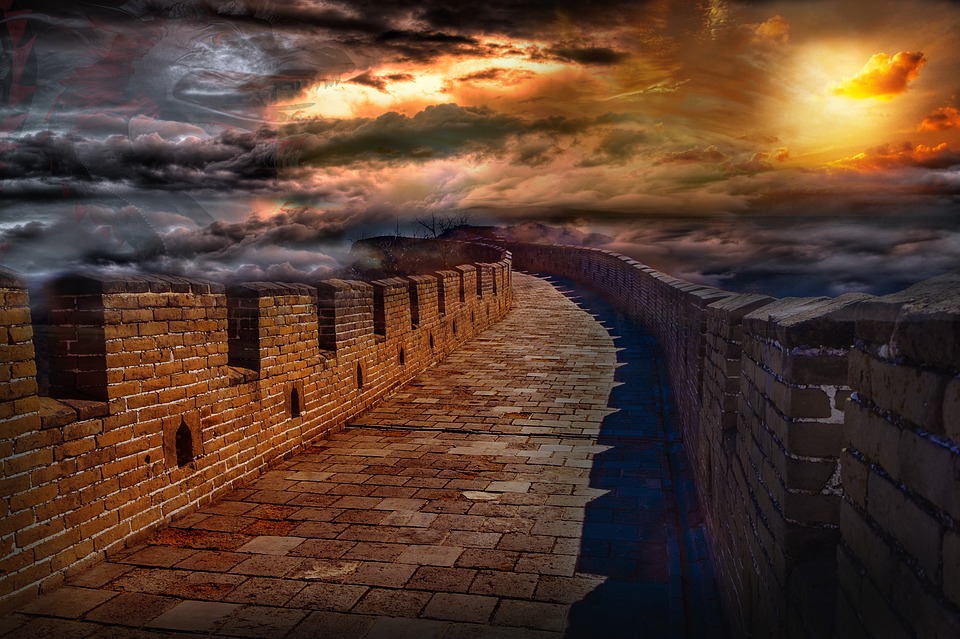 Building Walls Around Paradise
Ezekiel 22:30
The Need for Walls...
Gardens need walls.
Genesis 2:15
Genesis 3:22-24
Cities need walls.
Ezekiel 13:4-5
Ezekiel 22:29-30
God is our wall. (Zechariah 2:1-5)
Building Walls That Last...
Abraham had a job to do! (Genesis 18:19)
The Zadokites:
Ezekiel 48:11
Ezekiel 44:15
The Rechabites:
Jeremiah 35:6-8
Jeremiah 35:3
Our Walls...
Build a wall around yourself! (Ephesians 5:3-5)
Build a wall around your marriage!
Matthew 5:27-28
1 Peter 3:1-2
Build a wall around your children! (Ephesians 6:4)